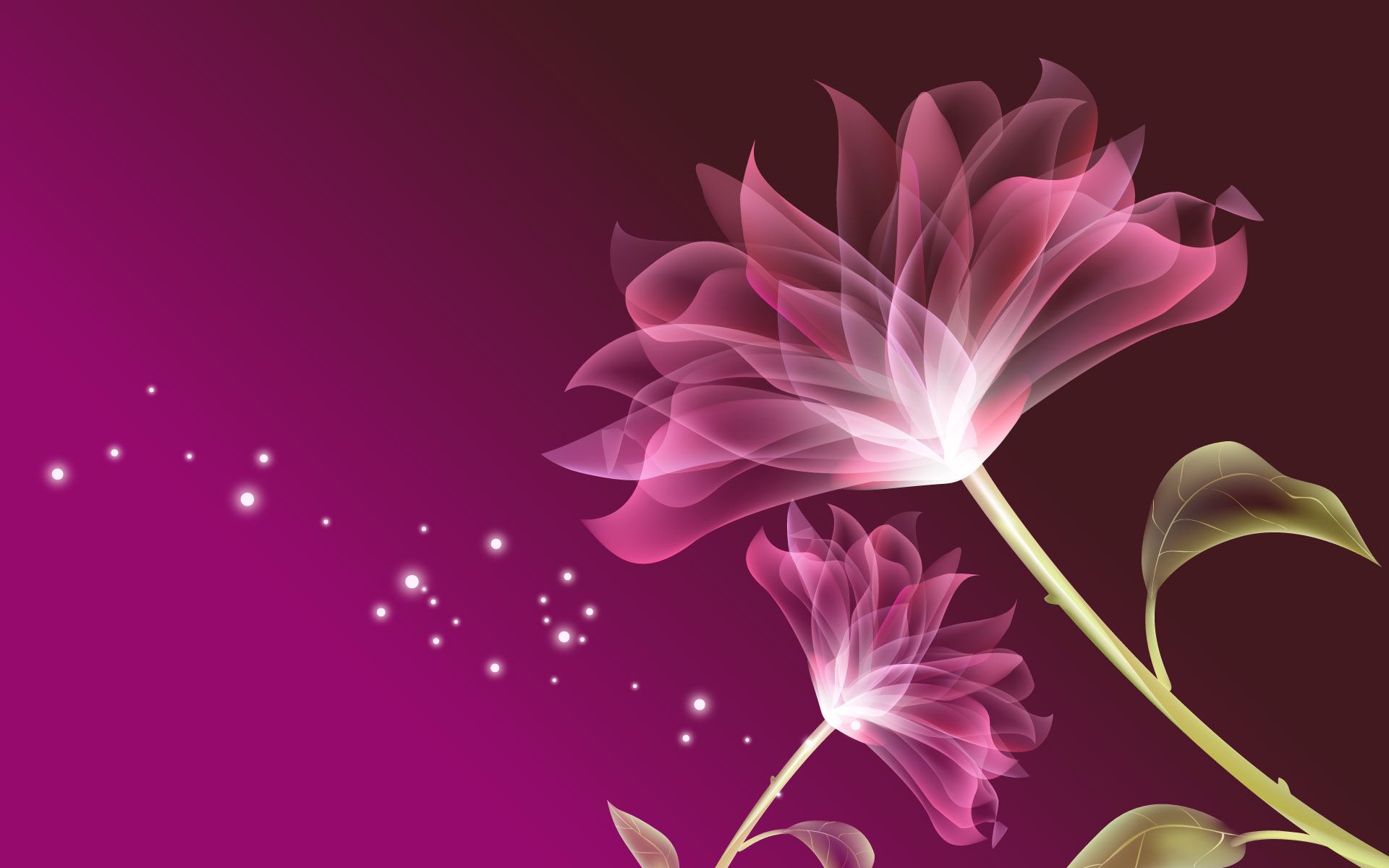 আসসালামু আলাইকুম
স্বাগতম
পরিচিতি
শিক্ষক পরিচিতি
পাঠ পরিচিতি
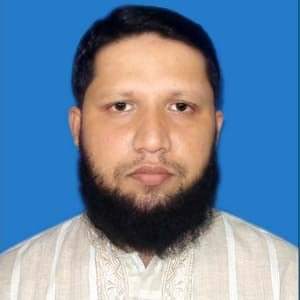 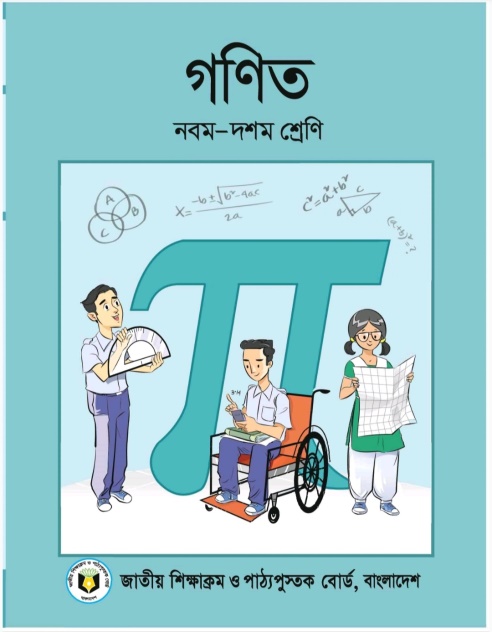 মোঃ শহিদুল করিম
সহকারি শিক্ষক (গণিত)
বোরহানউদ্দিন ইসলামিয়া আলিম মাদ্রাসা
বোরহানউদ্দিন, ভোলা।
মোবাঃ ০১৭৩৬৪৫৯৫৮৭
শ্রেণিঃ নবম-দশম
বিষয়ঃ গণিত
অধ্যায়ঃ ত্রিকোণমিতি
পূর্বজ্ঞান যাচাই
১। সমকোণী ত্রিভুজ কাকে বলে?
২। পিথাগোরাসের সমকোণী ত্রিভুজ সংক্রান্ত উপপাদ্যটি বিবৃতি কর।
পাঠ শিরোনাম
A
ত্রিকোণমিতিক সূত্রাবলি 
ও 
তার প্রয়োগ
AC= অতিভুজ
BC= সন্নিহিত বাহু
AB= বিপরীত বাহু
B
C
শিখনফল যাচাই
১। ত্রিকোণমিতিক সূত্র সম্পর্কে জানতে পারবে।
২। ত্রিকোণমিতিক সূত্র প্রয়োগ করে গাণিতিক সমস্যার সমাধান করতে পারবে।
ত্রিকোণমিতিক সূত্রাবলি
A
B
C
পাঠের বিবরণ
= ডানপক্ষ
= ডানপক্ষ
একক কাজ
দলীয় কাজ
মূল্যায়ন
tanA এর সাথে সমকোণী ত্রিভুজের বাহুগুলোর সম্পর্ক বল।
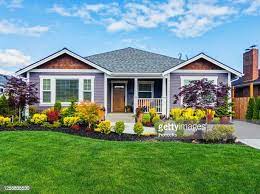 বাড়ির কাজ
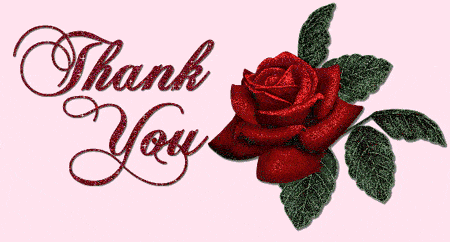